Jul. 2014
Further Calibration Results towardsIntegrated System Level Simulation
Date: 2014-07-15
Slide 1
Jiyong Pang, et. al. Huawei
Jul. 2014
Abstract
This presentation shows the updated results of each calibration box based on the latest offline-agreed parameters to promote the calibration progress.

This presentation also shows the system throughput under different CCA levels evaluated by both PHY SS and Integrated SS.
Slide 2
Jiyong Pang, et. al. Huawei
Jul. 2014
Background
Box-by-box evaluation methodology and procedures have been agreed in [1] for various simulation scenarios [2].
Six companies finished the Box1 calibration for [2.4GHz, 20MHz] case [3] and the initial results towards integrated SS was provided in [4].
After the May meeting, simulation parameters in [2] were keeping updated offline and the agreed modifications is proposed in [5] where [5GHz, 80MHz] is used for calibration.
Based on [5], four companies have provided their Box-1 and Box-2 results of all the scenarios where the results of Scenario 1 & 3 are aligned in [6].
In the following, we provide our results of Scenario 1 - Residential for Box-1 and Box-2 as well as subsequent Box-4 and Box-5 under varying CCA threshold to stress again the signification of integrated SS.
Slide 3
Jiyong Pang, et. al. Huawei
Jul. 2014
Box 1: Long Term SINR/SNR Calibration
Three Test results  are provided below 
Test 1: interference free DL SNR 
Test 2: DL only SINR
Test 5: DL and UL SINR (all nodes active)
Slide 4
Jiyong Pang, et. al. Huawei
Jul. 2014
Box 2: Instantaneous SINR Calibration
Three Test results  are provided below
Test 1: Interference free DL SNR;
Test 2: DL only SINR;
Test 3: CCA-only mechanism with assumption of all nodes having the same channel access probability, which can be reused in the PHY SS (i.e., Box 4)
1 Tx and 1 Rx is assumed
Slide 5
Jiyong Pang, et. al. Huawei
Jul. 2014
Box 4: PHY SS Calibration
CDF of per non-AP STA throughput of PHY SS
Same CCA mechanism as in Box 2 Test 3
RBIR based PHY abstraction
Ideal link adaption
MMSE receiver
Full buffer
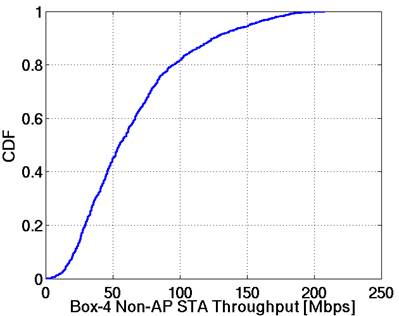 Mean: 65.05Mbps
5%: 15.97Mbps
Slide 6
Jiyong Pang, et. al. Huawei
Jul. 2014
Box 5: Integrated SS Calibration
CDF of per non-AP STA throughput of PHY SS
Besides features defined in PHY SS, the following ones are also activated
EDCA
CCA
RTS/CTS
A-MPDU
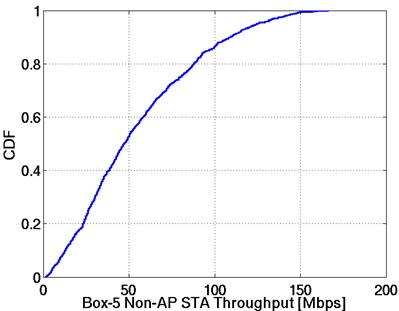 Mean: 55.08Mbps
5%: 7.91Mbps
Slide 7
Jiyong Pang, et. al. Huawei
Jul. 2014
PHY SS and Integrated SS Comparison with Different CCA Thresholds
CCA threshold varies from -82dBm to -30dBm
Mean and 5% non-AP STA throughput (Mbps)
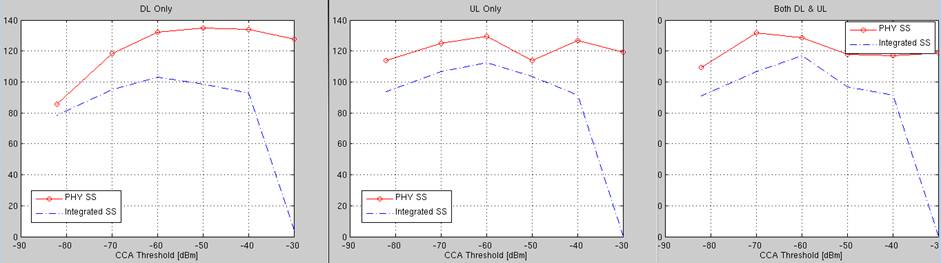 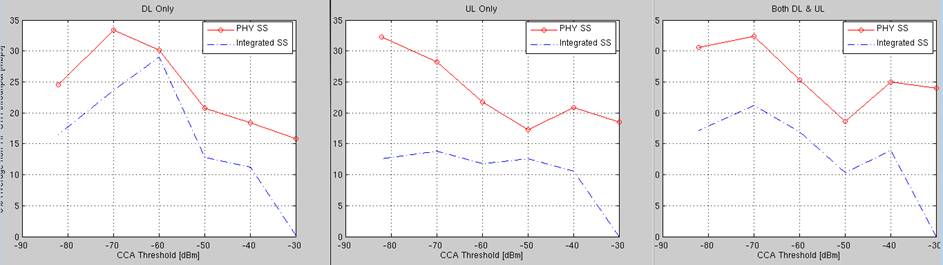 mean
5%
PHY SS and Integrated SS achieve different gains with varying CCA threshold
 PHY SS and Integrated SS achieve different peaks
 In larger CCA regions, throughput decreases much quickly in Integrated SS
Slide 8
Jiyong Pang, et. al. Huawei
Jul. 2014
Summary
The calibration results of Scenario 1 – Residential were presented for all Boxes based on latest scenario parameters.
We also provided results of Box-4 and Box-5 with suggested MAC and PHY features for varying CCA threshold.
The comparison of the STA throughput between PHY SS and Integrated SS under different CCA thresholds shows the need and role of integrated SS on system performance evaluation.
Slide 9
Jiyong Pang, et. al. Huawei
Jul. 2014
References
[1] 11-14/0571r2 11ax Evaluation Methodology
[2] 11-14/0621r4 TGax Simulation Scenarios
[3] 11-14/0336r0 Calibration of Long-Term SINR for System Simulator
[4] 11-14/0612r0 Calibration procedures towards integrated system level simulation
[5] 11-14/0799r2 Modifications to simulation scenarios and calibration process
[6] 11-14/0800r0 Box1 and Box2 calibration results
Slide 10
Jiyong Pang, et. al. Huawei
Jul. 2014
Appendix-1 Basic Parameters for Calibration
Slide 11
Jiyong Pang, et. al. Huawei